Урок русского языка
Тема:
«Повторение написания буквосочетаний  жи–ши, ча–ща, чу–щу, чк, чн  в словах.»
ЖИ, ШИ пиши с
буквой И.

шишка      снежинки
ЧА, ЩА пиши с
буквой а

чай    щавель
ЧУ, ЩУ пиши с
буквой У

Чудо     щука
Буквосочетания чн, чк - пишутся
без мягкого знака

речка         речной
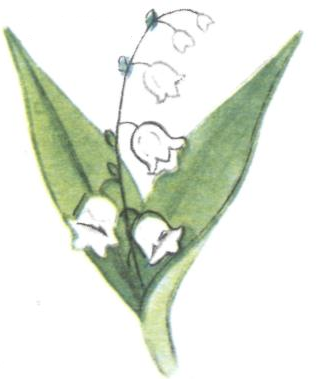 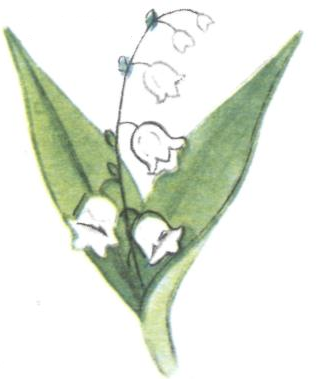 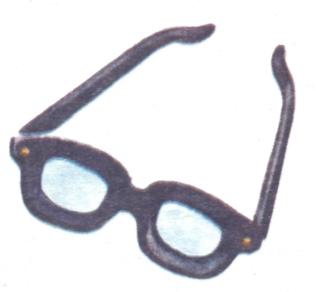 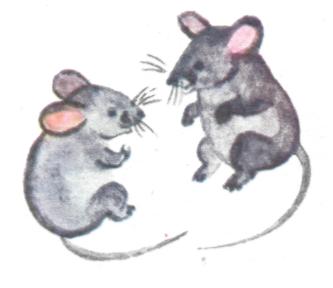 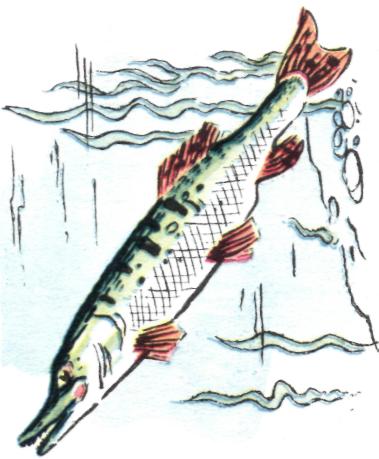 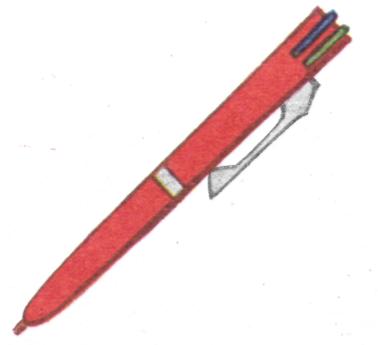 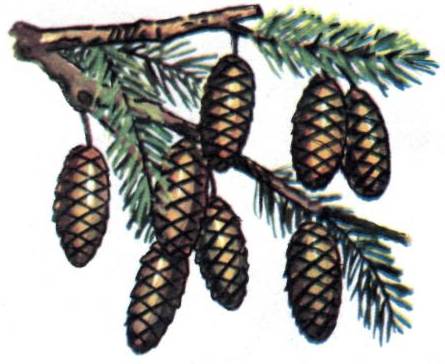 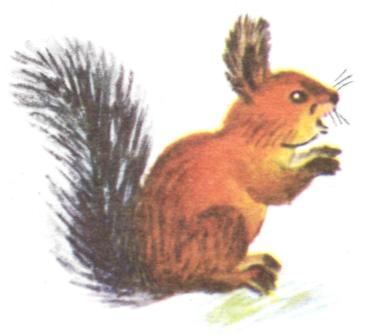 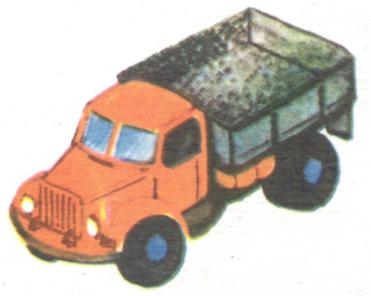 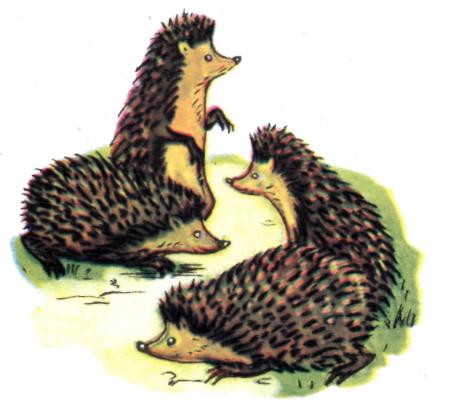 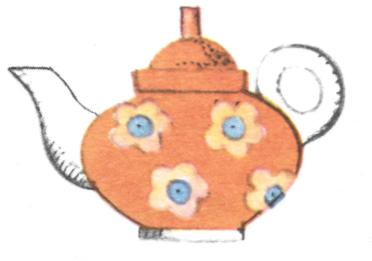 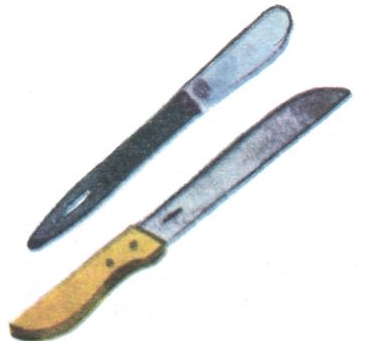 очки
ландыши
мыши
ручка
машина
щука
шишки
чайник
белочка
ножи
ежи
Чаще, душистые, цветут, в, ландыши
В чаще цветут душистые ландыши.
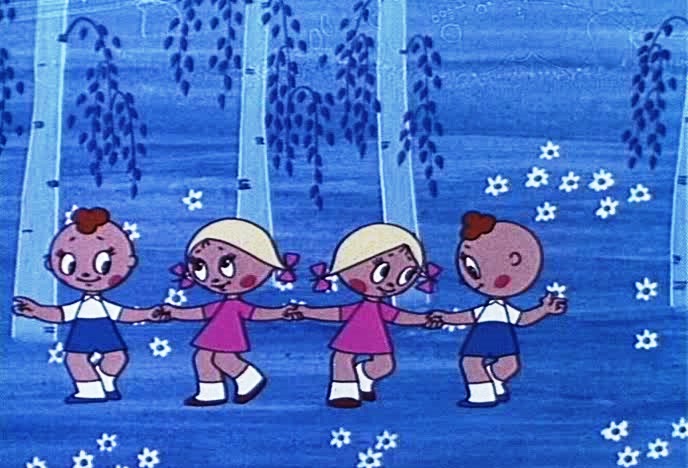 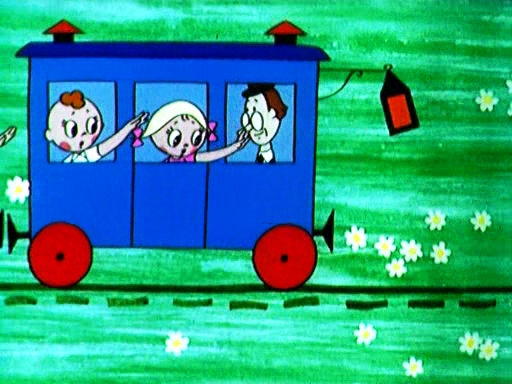 В сочетаниях жи-ши
Только букву и пиши!
В сочетаниях ча-ща
Пишем только букву а.
В сочетаниях чу-щу
Пишут только букву у.
Молодцы!
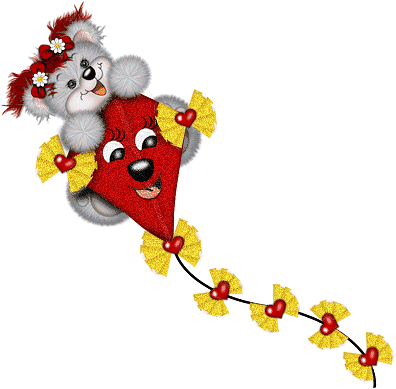 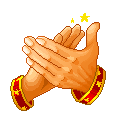